第１回「合成プロセスデータ構造化・リモート化ワークショップ」
2023.1.13
■対象　：　ARIM参加25機関のうち物質・材料合成プロセスに関係する機関の技術スタッフ
■日程　：　2023年 1月20日（金） 13:30 – 16:30
■場所　：　北陸先端科学技術大学院大学　石川キャンパス　
　　　　　　マテリアルサイエンス系講義棟1F　小ホール
■目的　：　MIにおいて、有機材料、無機材料、複合材料など、物質・材料ごとにプロセス
　　　　　　が異なる合成プロセスデータの収集と整理について理解を深める
■形態　：　オンライン　＆　オンサイトのハイブリッド形式
■全体構成
     　　　13:30～13:40　受付　　　　  
　　　　  13:40～13:45　オープニング：高村 由起子　スポーク代表者（北陸先端科学技術大学院大学）　　
　　　　  13:45～14:45　　　招待講演：「様々なマテリアルやデータ形式に対応するMI解析手法の概要」
　　　　　　　　　　　        　　　　　　 入江 満　CTO（MI-６株式会社： https://mi-6.co.jp/ ）
　　        14:45～14:55　　　　休　憩
              14:55～15:15　　　話題提供：「装置共用とデータ駆動型研究開発の狭間で - 計測領域の現状と将来 -」
　　　　　　　　　　　　　　　　　        今野 豊彦　 計測・分析横断技術領域責任者（東北大学）　　
　　        15:15～16:25　　フリー討議：司会　カートハウス オラフ　スポーク代表者（公立千歳科学技術大学）
　　        16:25～16:30　クロージング：横山 利彦　物質・材料合成プロセス横断技術領域責任者（分子科学研究所）
1
招待講演　講演タイトル　＆　講師プロフィール
■タイトル	：様々なマテリアルやデータ形式に対応するMI解析手法の概要

■内　　容	：
　イントロダクション	：マテリアルズ・インフォマティクス（MI）総論
　メインコンテンツ	：様々なマテリアルやデータ形式に対応するMI解析手法の紹介
				　MIで用いられる様々なデータ形式
				　様々なMI解析手法とそれらにおけるデータの処理方法
　クロージング		：データの観点から考えるMIの理想と現実

■講　　　　師：MI-6株式会社　執行役員/CTO　入江 満

■プロフィール：東京工業大学・大学院にて、バイオインフォマティクスを専攻
　　　　　　　　　 三菱総合研究所、外資系IT企業を経て、MI-６株式会を共同創業
		 代表の木嵜氏と共に、データ解析・ソフトウェア・ロボティクス事業を立ち上げる
		 現在はデータサイエンス統括として、技術・ソリューションの開発および組織開発の
		 マネジメントを、また執行役員として組織文化や社内知識のマネジメントを担う
		 MI関連の執筆や講演実績多数

■MI-6株式会社　コーポレートサイト：
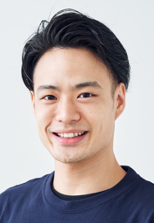 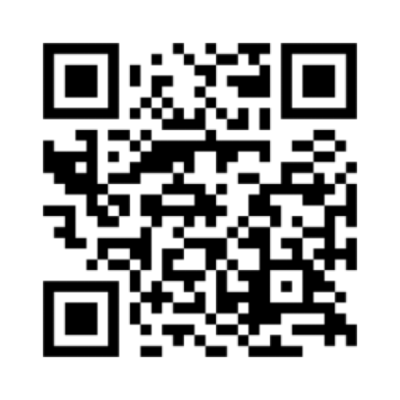 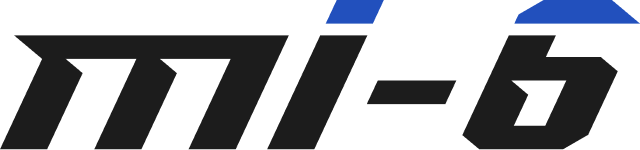 15:15 ～ 16:25  フリーディスカッション構成
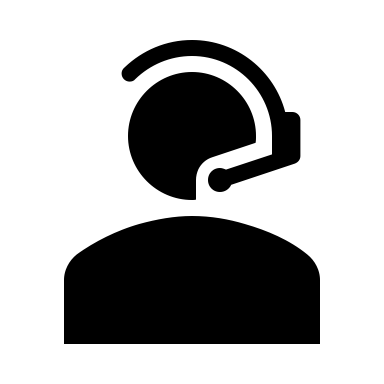 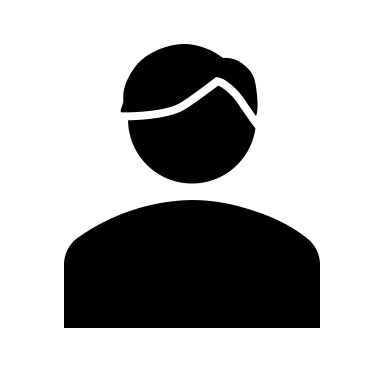 講師：入江 満　氏
（MI-6（株）CTO）
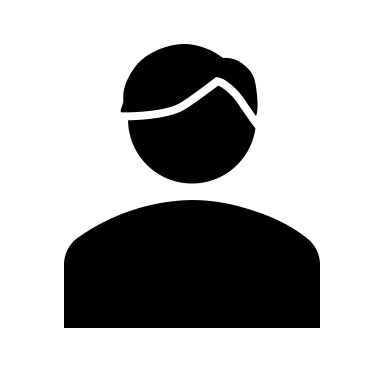 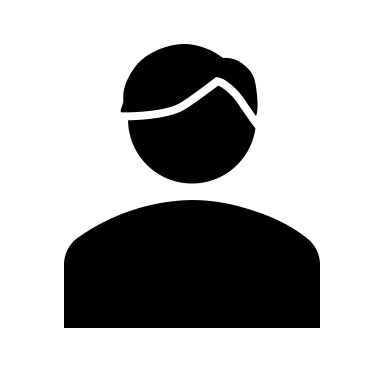 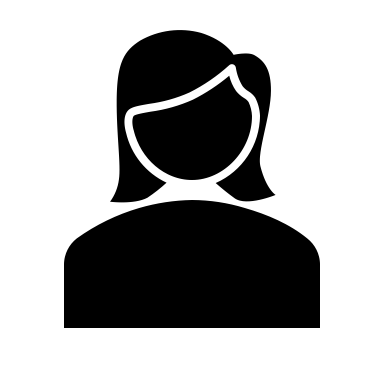 オンライン参加者
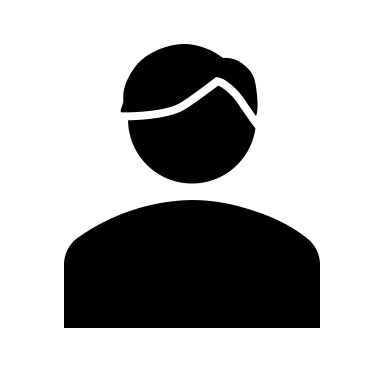 話題提供者：今野 豊彦
　　　　　　横断技術領域責任者
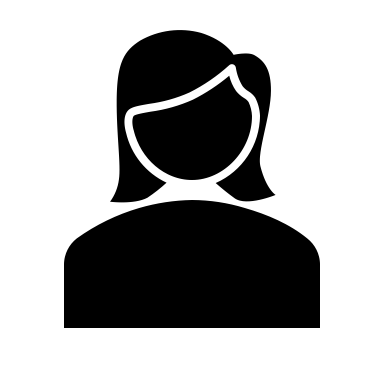 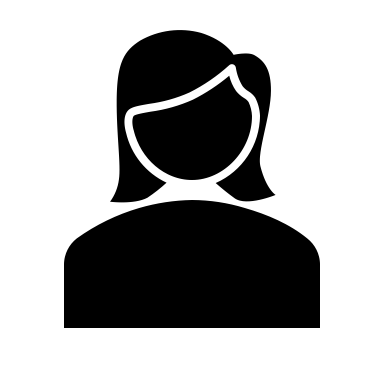 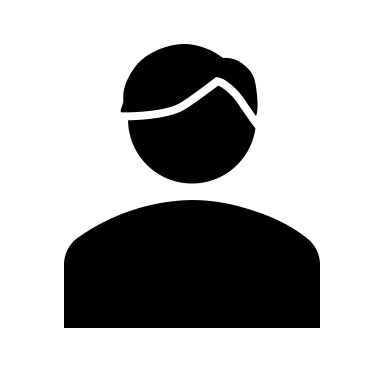 司会：カートハウス オラフ
　　　スポーク代表者
主催者
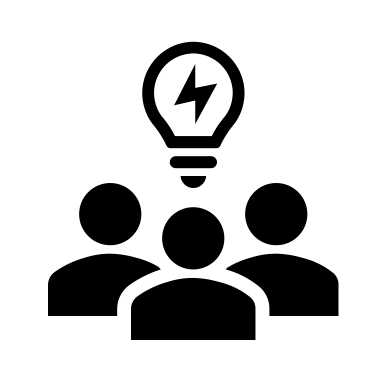 現地参加者